Ncount Correction with First Cluster Time
Shuaiyi Liu, Yaxin Shen, Guang Zhao,  Linghui Wu, Mingyi Dong
2023/3/30
1
One mistake in 45° track figure in last slides
z
y
x
O
z
y
O
O
y
x
2023/3/30
2
Run16+17+18, 65000 events,  Sampling rate 1.5G, 45°
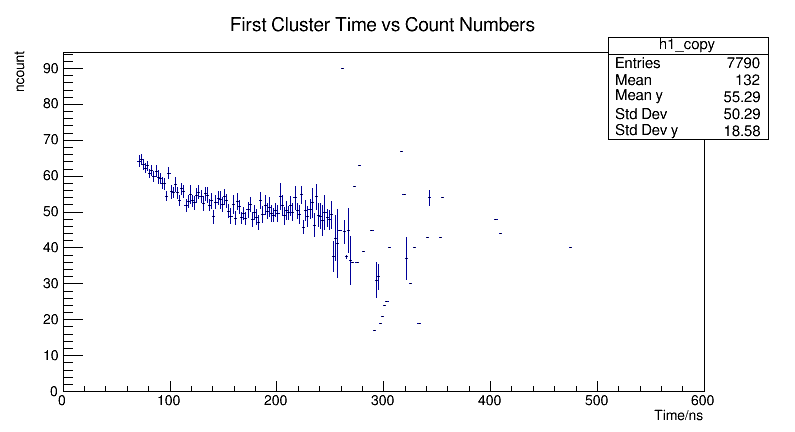 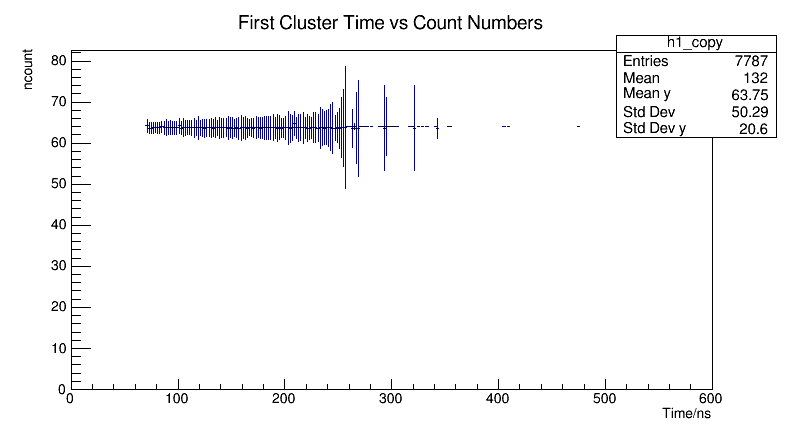 2023/3/30
3
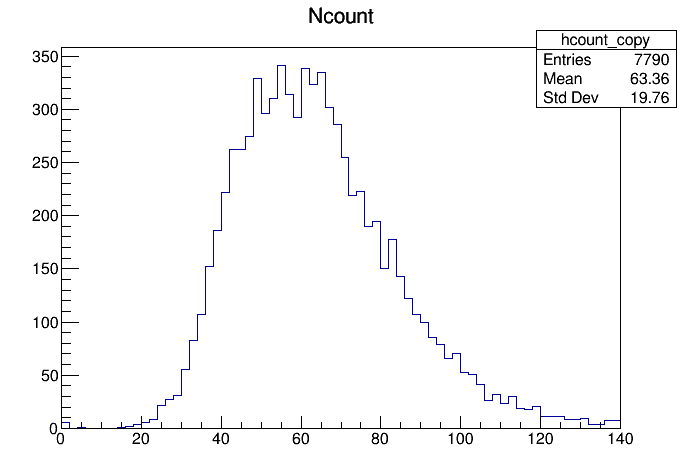 Before correction
18.3/55.18=33.16%
After correction
19.76/63.36=31.19%
2023/3/30
4
Run12+13, 60000 events, Sampling rate 1.5G, 0°
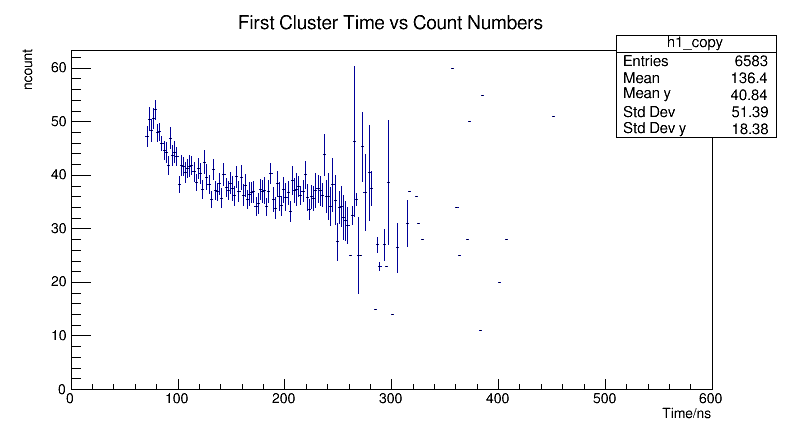 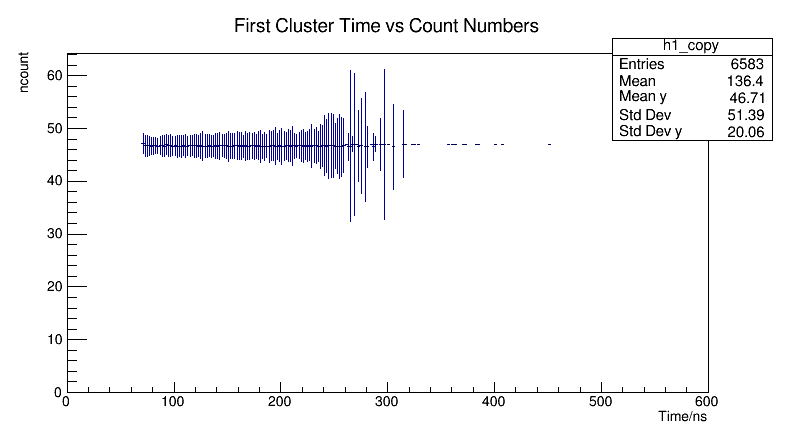 2023/3/30
5
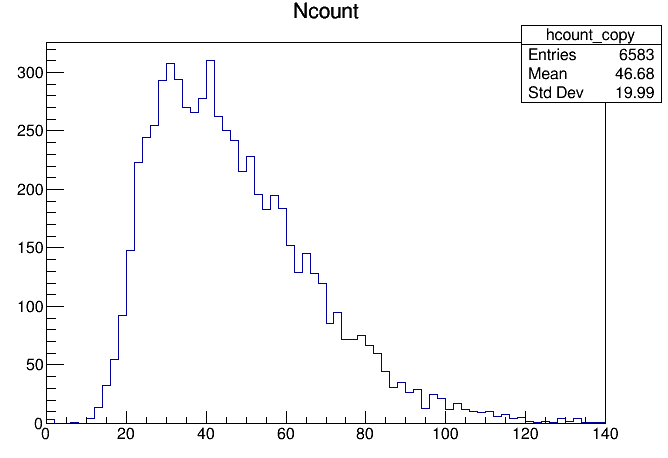 Before correction
18.29/40.81=44.82%
After correction
19.99/46.68=42.82%
2023/3/30
6
Q’s unit is not converted
45° Run16+17+18
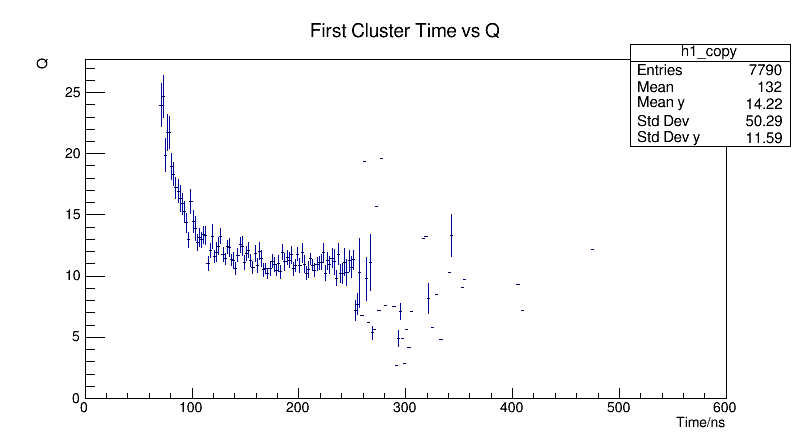 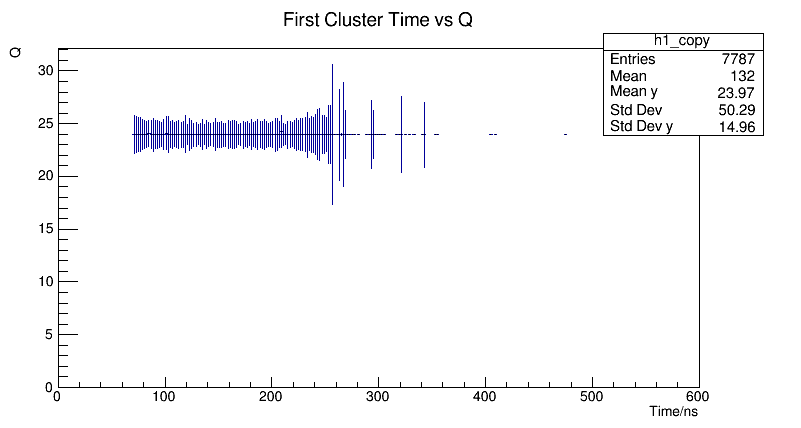 2023/3/30
7
dE/dx Correction 45° Run16+17+18
9.713/13.79=70.44%
12.22/23.06=52.99%
2023/3/30
8
0° Run12+13
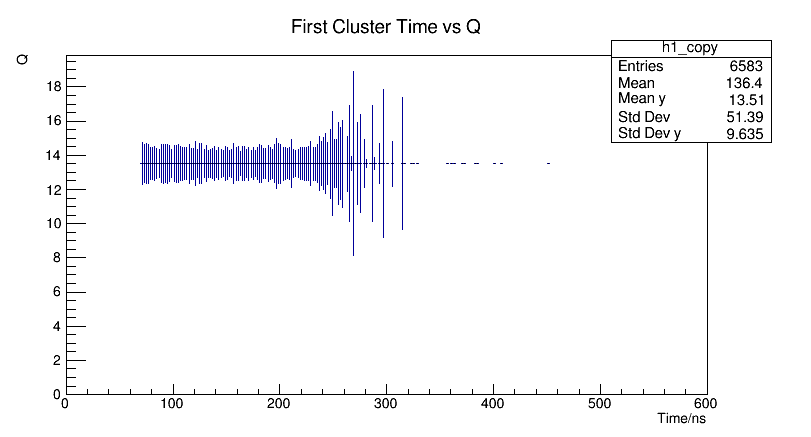 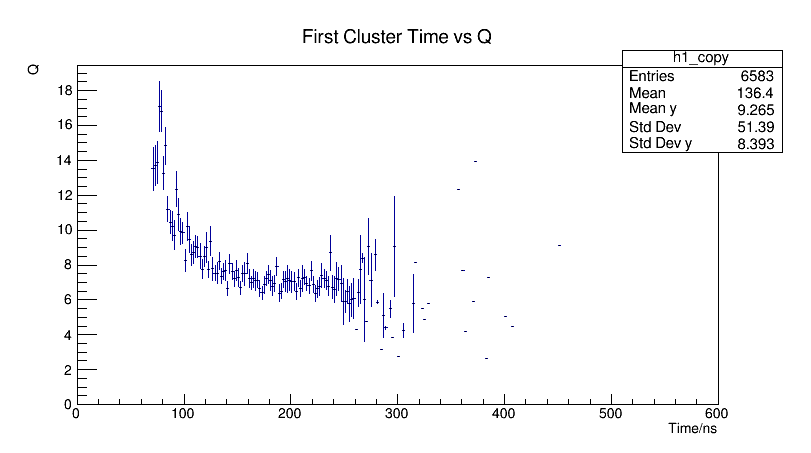 2023/3/30
9
dE/dx Correction 0° Run12+13
2023/3/30
10
8.068/9.201=87.69%
9.213/13.41=68.70%
Comparison between dN/dx and dE/dx: Before Correction
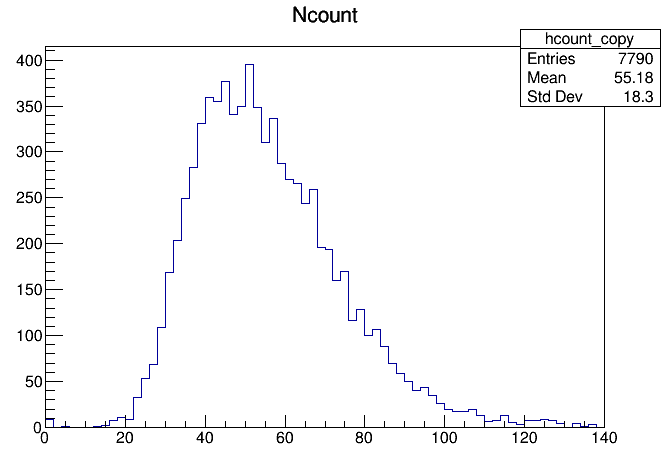 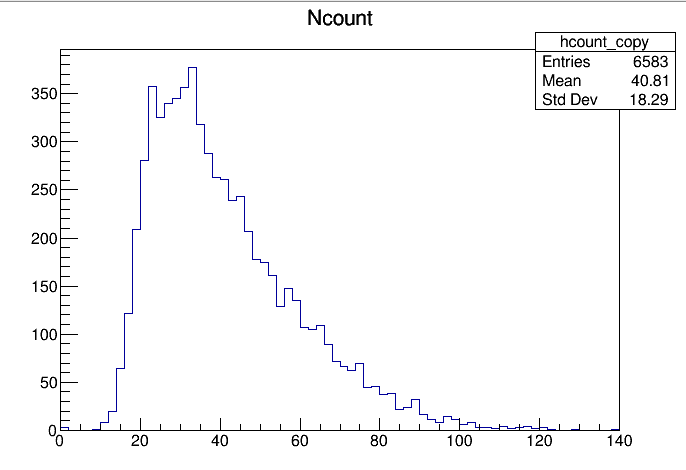 Ncount 45°
18.3/55.18=33.16%
Ncount 0°
18.29/40.81=44.82%
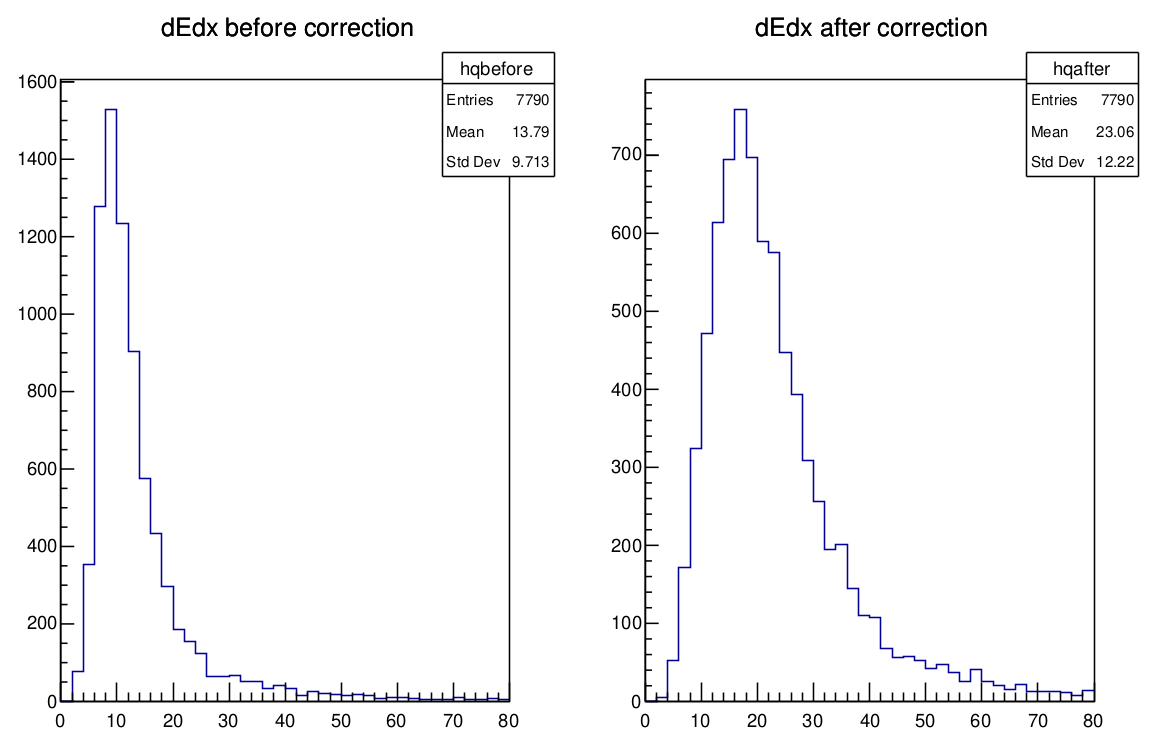 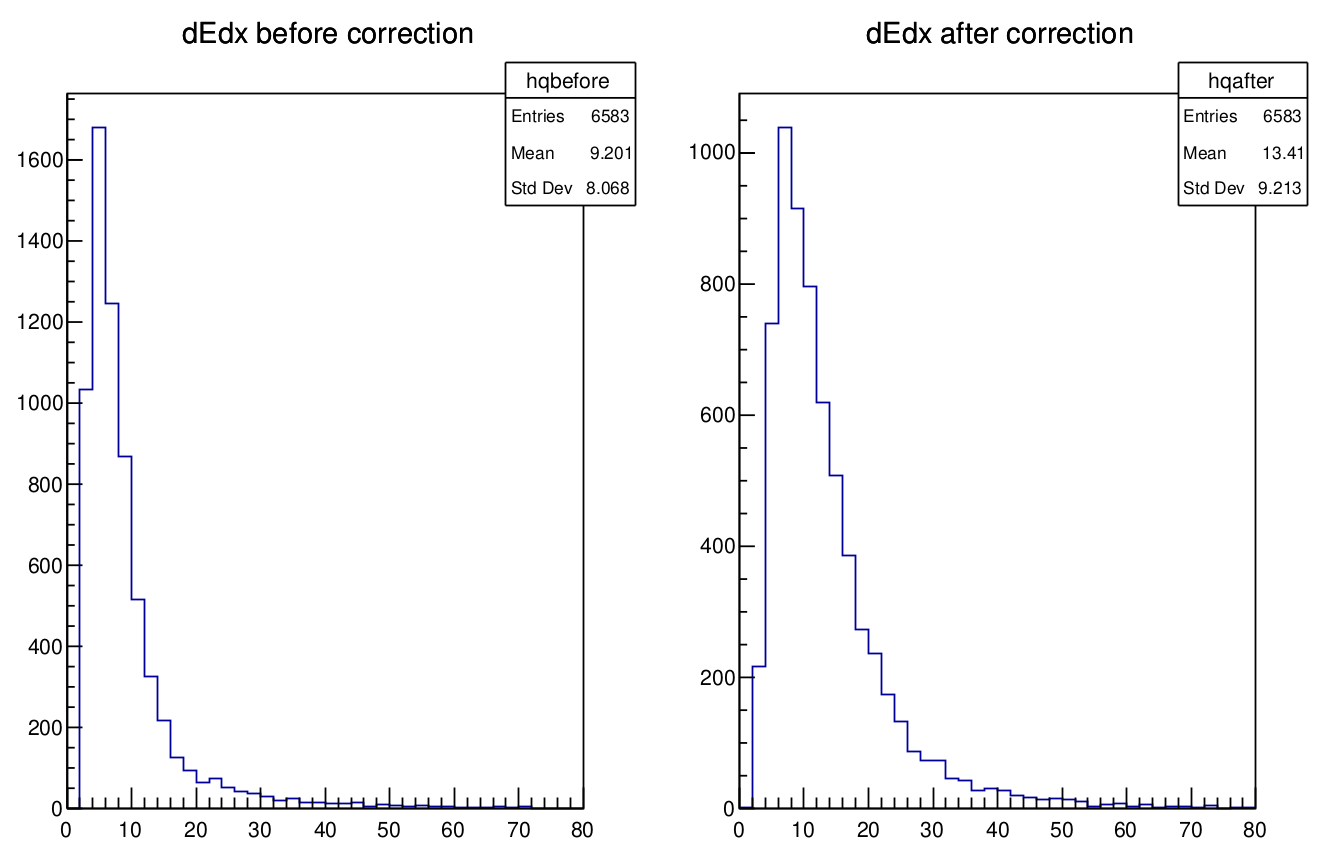 dE/dx 0°
dE/dx 45°
8.068/9.201=87.69%
9.713/13.79=70.44%
2023/3/30
11
Comparison between dN/dx and dE/dx: After Correction
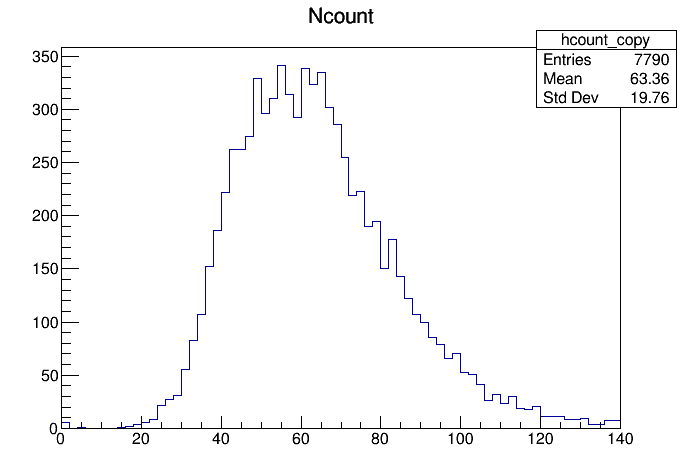 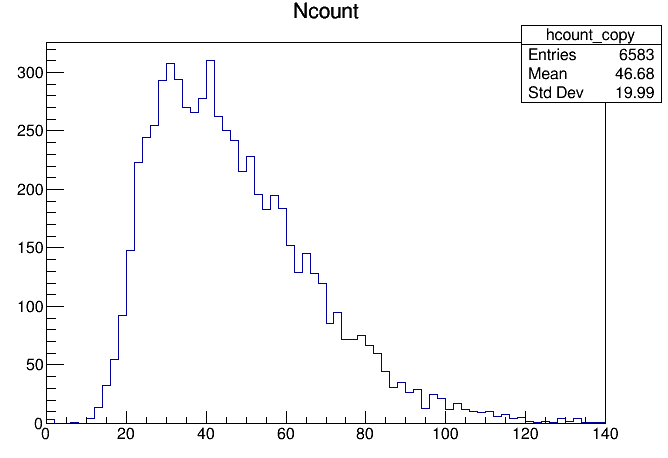 Ncount 45°
19.76/63.36=31.19%
Ncount 0°
19.99/46.68=42.82%
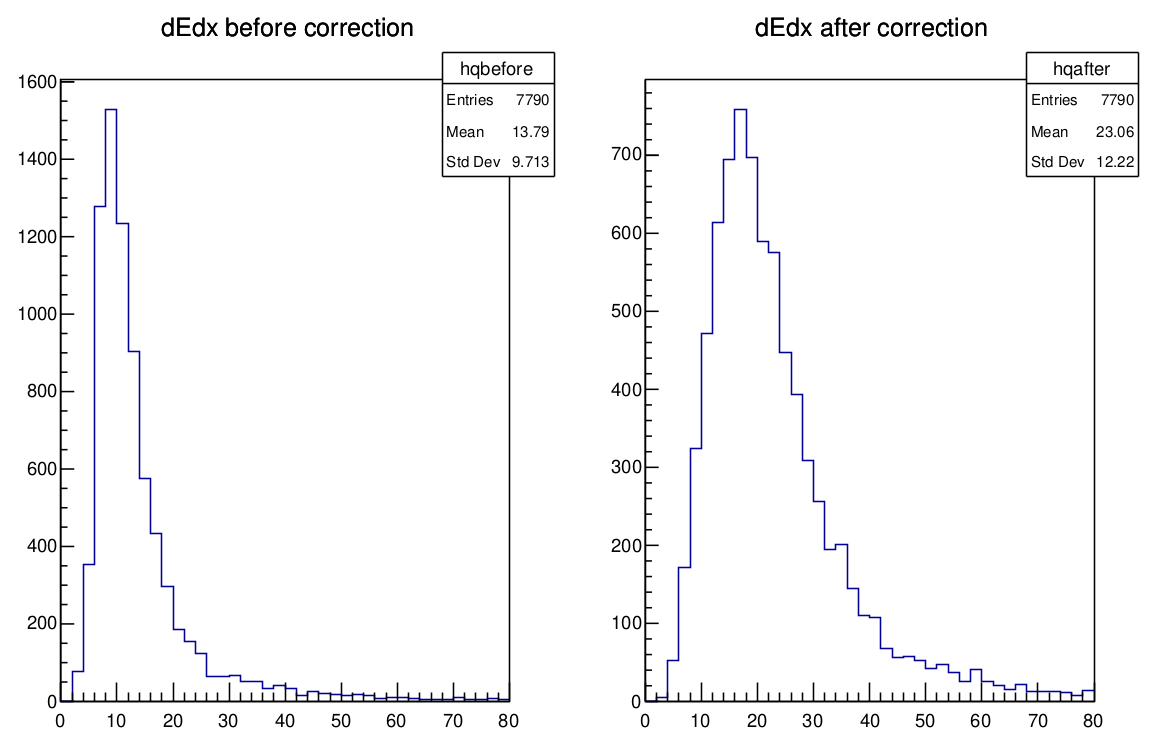 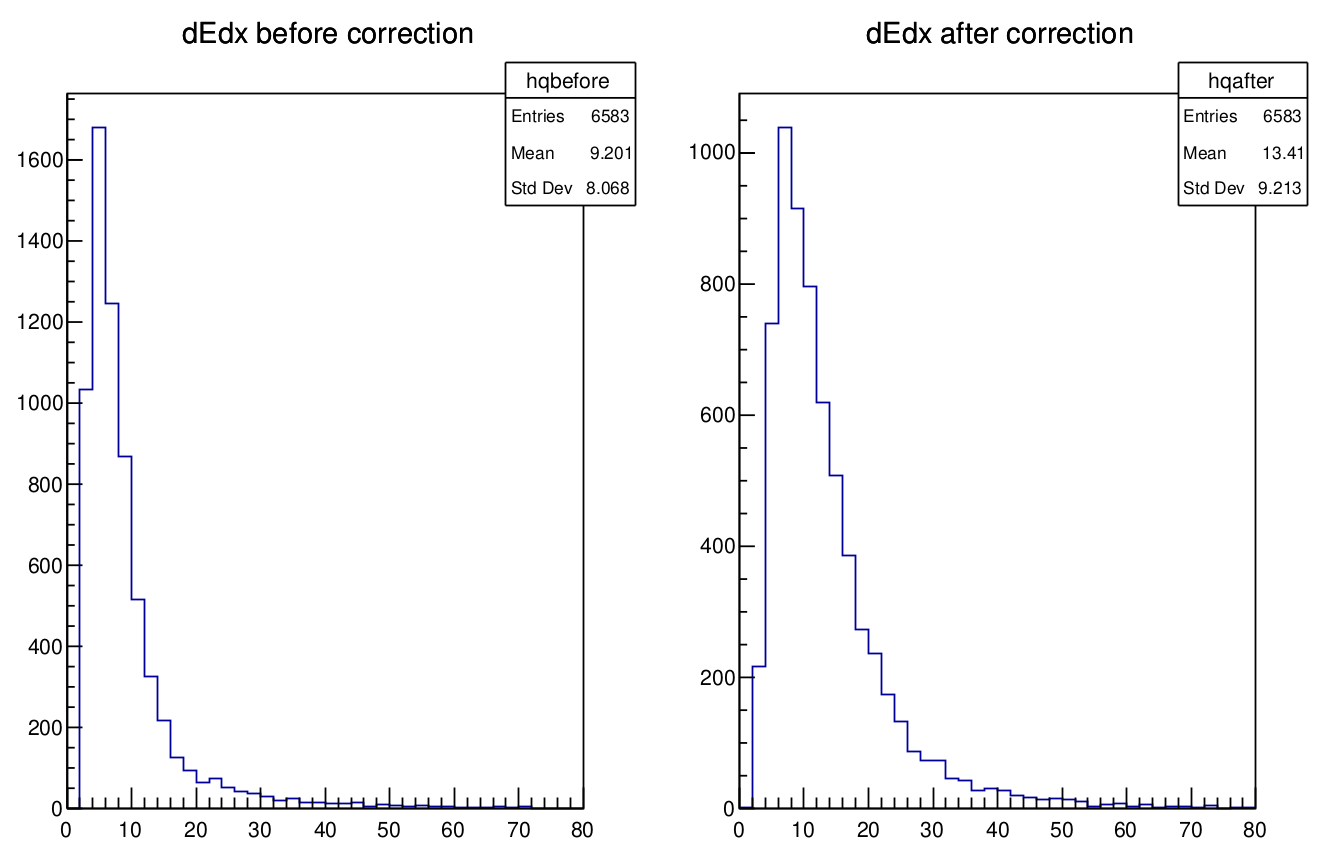 dE/dx 0°
9.213/13.41=68.70%
dE/dx 45°
12.22/23.06=52.99%
2023/3/30
12
Summary
2023/3/30
13
Backup
2023/3/30
14
dE/dx & dN/dx 2D Histogram
2023/3/30
15
t0
2023/3/30
16
Line Fit
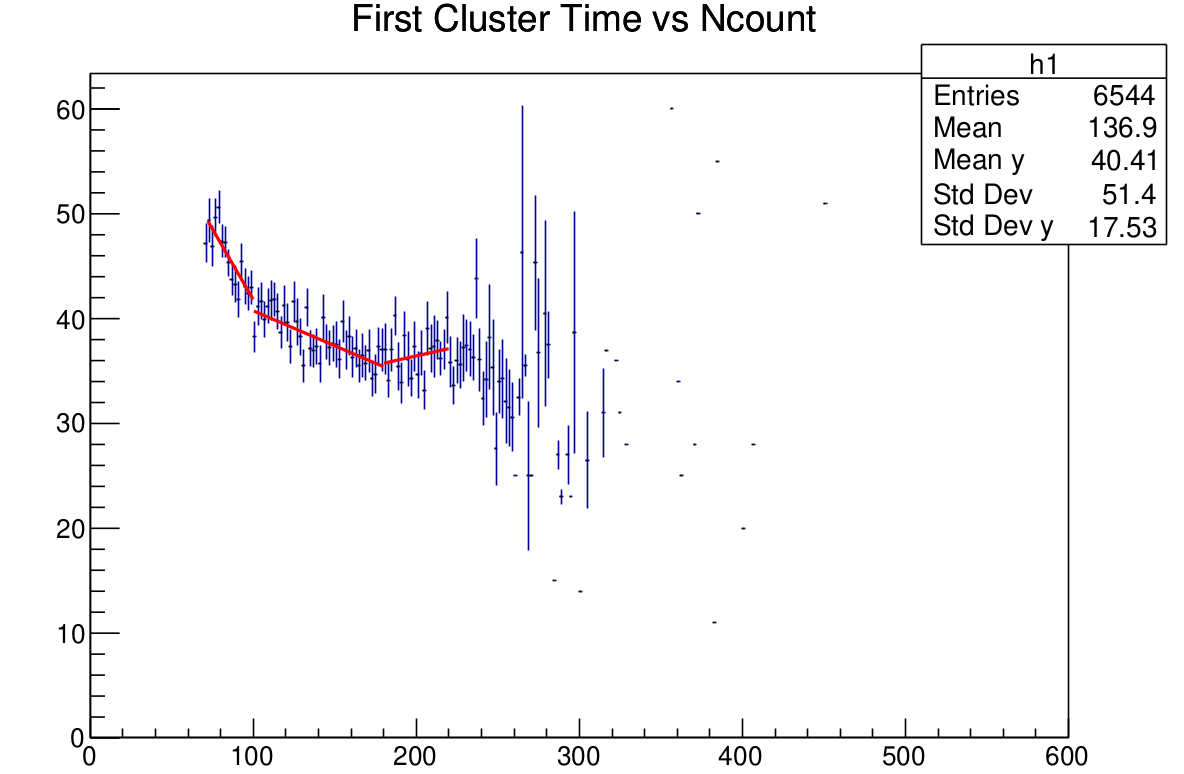 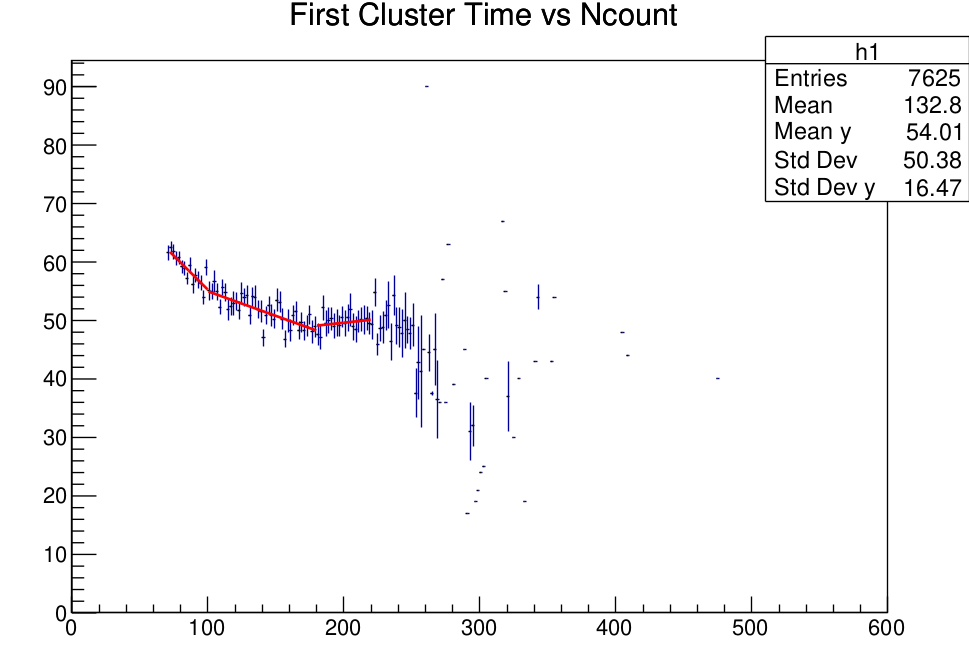 0°
45°
2023/3/30
17